Statistiques à deux variables
Statistique descriptive
Série statistiques à deux variables.
      Ajustement
    Utilisation de la calculatrice
Série statistique à deux variables
 
La statistique descriptive à deux variables a pour but de mettre en évidence une relation éventuelle qui peut exister entre deux variables d’une population, considérées simultanément.
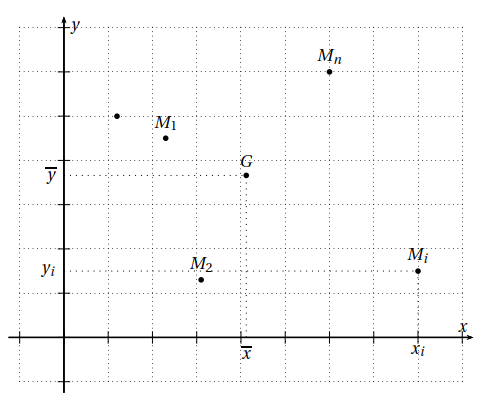 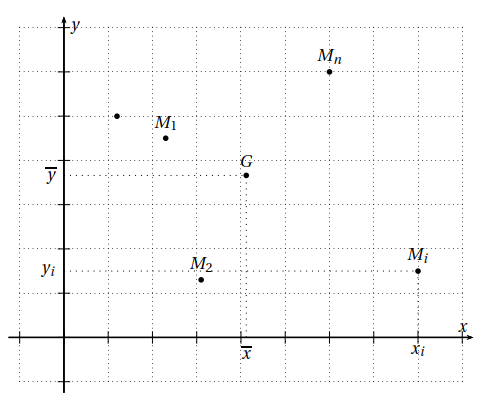 Ajustement
 
   Corrélation
 
Définition
Il y a corrélation entre deux variables X et Y observées sur les individus d’une même population lorsqu’il y a une relation entre X et Y .
 
REMARQUE 
L’existence d’une corrélation entre deux variables peut être décelée à l’aide d’un nuage de points.
Exemple 
Considérons les diagrammes suivants :
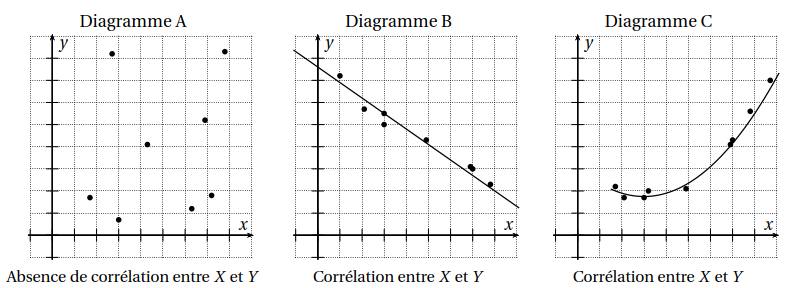 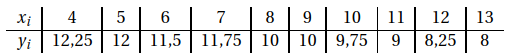 (a) Construire dans le repère de la figure ci-dessous le nuage de points associé à la série.
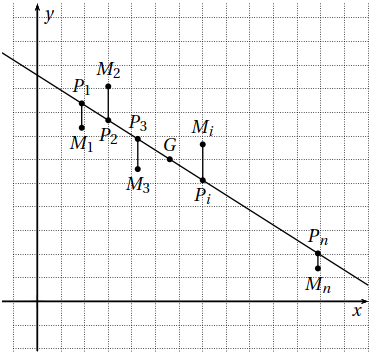 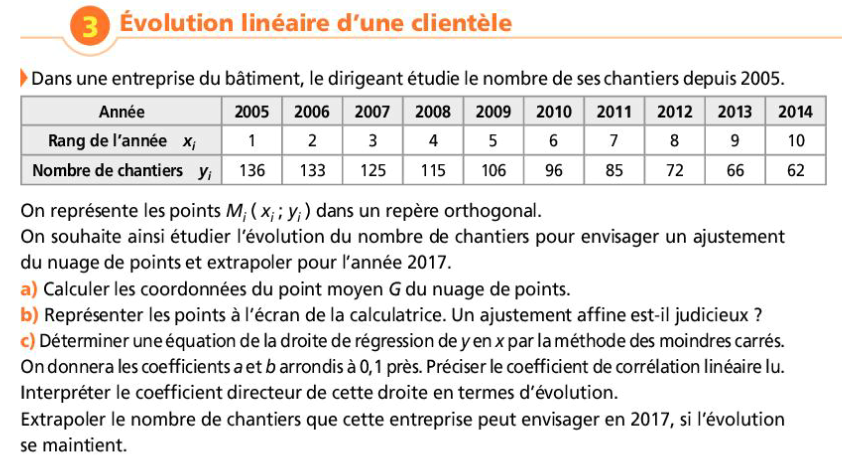 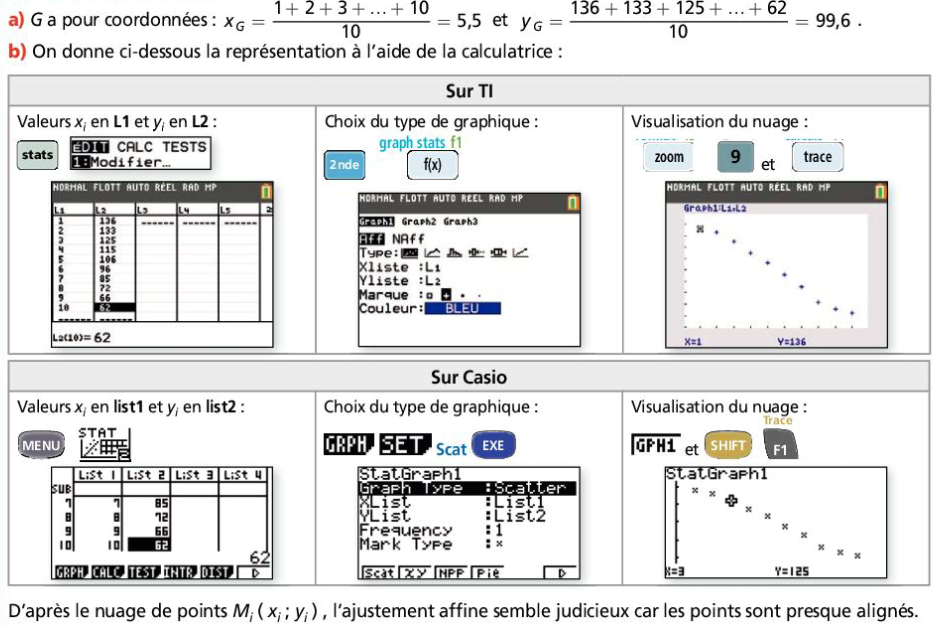